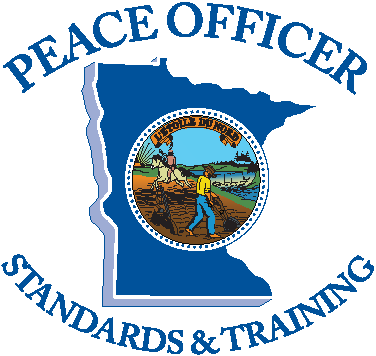 Minnesota POST Board
Minnesota Board of Peace Officer Standards and Training
Post Board
Created by legislation in 1977

626.84:  Enabling Legislation

Chap. 6700: Administrative Rules
Minnesota Board of Peace Officer Standards and Training
Mission
“The POST Board advances the professionalism of Minnesota’s peace officers by adopting and regulating education, selection, licensing and training standards.”
Minnesota Board of Peace Officer Standards and Training
Why the change?
State has vested interest in  professional and consistent police practices statewide

Effective, contemporary policing demanded a better educated officer 
College classroom
Minnesota Board of Peace Officer Standards and Training
Change Process
Partnership between Higher Ed & Law Enforcement

Students earn a 2-year or 4-year degree in LE or CJS
 
The POST Board certifies 30 PPOE degree programs statewide
Minnesota Board of Peace Officer Standards and Training
The Results
Minnesota set the standard
All entry-level officers have at least a 2-year degree
A significant % have a 4-year degree
Graduate degrees, including MAs and JDs are not uncommon.
Minnesota Board of Peace Officer Standards and Training
POST Board
Licensing and Regulatory Board that performs a unique public service by providing key services to our stakeholders……..
Minnesota Board of Peace Officer Standards and Training
Stakeholders
Peace Officers
Citizens
MPPOA, MCPA, MSA (assoc.)
Courts
LMC, AMC
Other state agencies
Governor’s Office
Legislature
Special interest groups
Media
Minnesota Board of Peace Officer Standards and Training
Key Services
License/Re-license Officers: 

	Peace Officers		10,787	
	Part-time Officers	     109
		Total Active:  	10,896
Minnesota Board of Peace Officer Standards and Training
Key Service Strategies
Create and administer licensing exams (on-line)
Monitor agency compliance with mandated policies and procedures (annual)
Conduct On-site Compliance reviews of police agencies (annual)
Monitor compliance with standards of conduct
Manage Training Re-imbursement Fund
Minnesota Board of Peace Officer Standards and Training
Board Initiatives
New set of learning objectives for PPOE’s (2015)

PPOE curriculum incorporates new learning obejctives (2017)

Licensing exam developed for on-line delivery through Pearson Vue (2017)

New Exam released on-line (Oct. 2018)
Minnesota Board of Peace Officer Standards and Training
Board Initiatives
“Pathways to Policing” funding $ 400,000 (FY19)
Candidates with 2 or 4 year degrees
22 week program for licensure
Reimburse up to 50% of costs incurred by agencies
Police Training Bill  § 626.8469 (2017)
16 CEU’s within 3 year license cycle:
Mental illness/crisis response
Conflict management/mediation
Cultural diversity/implicit bias
Minnesota Board of Peace Officer Standards and Training
Board Initiatives
Rulemaking
Add 3 misd. convictions to standards of conduct:
Domestic Assault
Misdemeanor Assault
4th Degree DWI

Update obsolete rules
Minnesota Board of Peace Officer Standards and Training
Agency Statistics
431 law enforcement agencies

Municipal PDs			321
Sheriffs’ Offices	  	  87
Tribal PDs		    	    	    9
Non-municipal PDs	   	    8
State Agencies	   	    	    6
Minnesota Board of Peace Officer Standards and Training
POST Staffing
Current:   11 FTE
	
	In 2009:    13 FTE
 	In 2001:    15 FTE
Minnesota Board of Peace Officer Standards and Training
Staff Positions
Executive Director
Assistant Executive Director
Testing & Licensing Coordinator
Standards Coordinators (2)
Pre-service Education Coordinator
Continuing Education Coordinator
Continuing Education Credit Coordinator
Office and Administrative Support (3)
Minnesota Board of Peace Officer Standards and Training
POST Board Members
Appointed by the Governor to 4-year staggered terms

BCA Supt. (only ex-officio member)
2 Police Chiefs
2 Sheriffs
4 Peace Officers (one trooper)
2 Former Officers current LE faculty members
1 College Administrator
2 Public Members
1 Elected Official (Community outside of metro <5,000)
Minnesota Board of Peace Officer Standards and Training
Governor Appointed 15 Member Board
POST Board Chair
Peace Officer
Peace Officer
County Sheriff
County Sheriff
Police Chief
Police Chief
Committees
• Executive
• By Laws
• Standards
• Training
• Complaint
BCA
Superintendent or Designee
State Trooper
Elected City Official
< 5,000
Population
Administrator of Peace Officer Education
Peace 
Officer
Public Member
Police Trainer Peace Officer Education Program
Police Trainer Peace Officer Education Program
Minnesota Board of Peace Officer Standards and Training
POST Funding
357.021  Special Revenue Account
Surcharge on certain criminal and traffic convictions.  
	- Original surcharge:   $25.
	- Current surcharge:   $75.

POST is funded from original $25.
Minnesota Board of Peace Officer Standards and Training
Surcharge Distribution
1 % to DNR for training 

39 % to POST 
Legislature sets POST budget

60 % to General Fund
Minnesota Board of Peace Officer Standards and Training
Training Reimbursement(per-officer share)
1998		$316	Low
2018*		$957	High	 
*New training mandates began July 1, 2018
Minnesota Board of Peace Officer Standards and Training
2018 REIMBURSEMENT
Total Reimbursement Fund . . . . .  $8,946,010
Total Eligible Officers . . . . . . . . . . 9,472
Per Share Amount . . . . . . . . . . . . .  $957
Agencies Submitted . . . . . . . . . . . .   397

Total statewide training cost estimates:
$34.5 million +
Minnesota Board of Peace Officer Standards and Training
Budget
For FY 19:  $10,246,000
$4,056,000	        Special  Rev (orig.)
$     90,000 (est)    Special  Rev (2007)
$   100,000 one-time app. (De-Escalation Training) 
$ 6,000,000  Training Appropriation FY 18-21
	(Sunsets FY 2022)	 			

89%  Training Reimbursement Account (FY 18)
11%  Operating Budget
Minnesota Board of Peace Officer Standards and Training
Minnesota Board of Peace Officer Standards and Training
Minnesota Board of Peace Officer Standards and Training
Questions ?
Minnesota Board of Peace Officer Standards and Training